Financování staveb SVJ a BD
Čerpání dotace NZÚ s kombinací bankovního úvěru a FO ke krytí investice 

A) Bankovní úvěry pro právnické osoby
B)  Dotace AIS NZÚ HOUSEnerg Modern.fondu
C)  Kombinace finančních prostředků,využitelnost


TZB Konference   			 	       Praha ,  31. října  2024
Charakteristika bankovního úvěru pro SVJ a BD
Bankovní úvěr pro právnické osoby SVJ a BD
Zajištění tvorbou FO , splátky do 85% z tvorby FO měs.
Zápis – schválení oprav a bankovního úvěru (parametry)
Účetní výkazy žadatele , identifikace , kopie osobních dokladů statutárů výboru / představenstva,  dozajištění
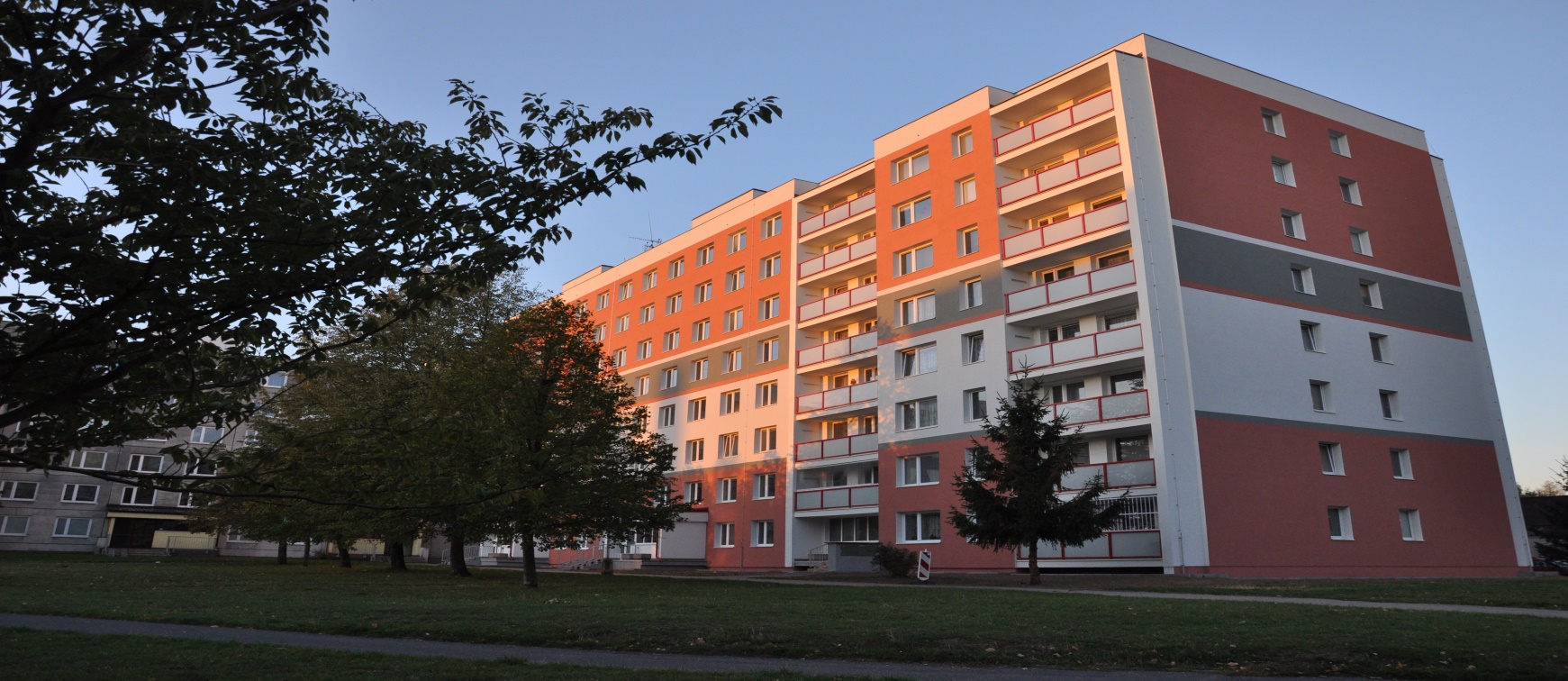 Čerpání úvěrových prostředků :
K čerpání úvěru doložit SoD
    dodavatele, stavební povolení
Čerpaní úvěru s převodním 
    příkazem a fakturou (i zálohy)
Přílohou fa.je položkový soupis
Ukončení čerpání úvěru 
   protokolem z předání stavby
   nebo kolaudačním souhlasem

Nedočerpání úvěru na základě
požadavku klienta - dopisem
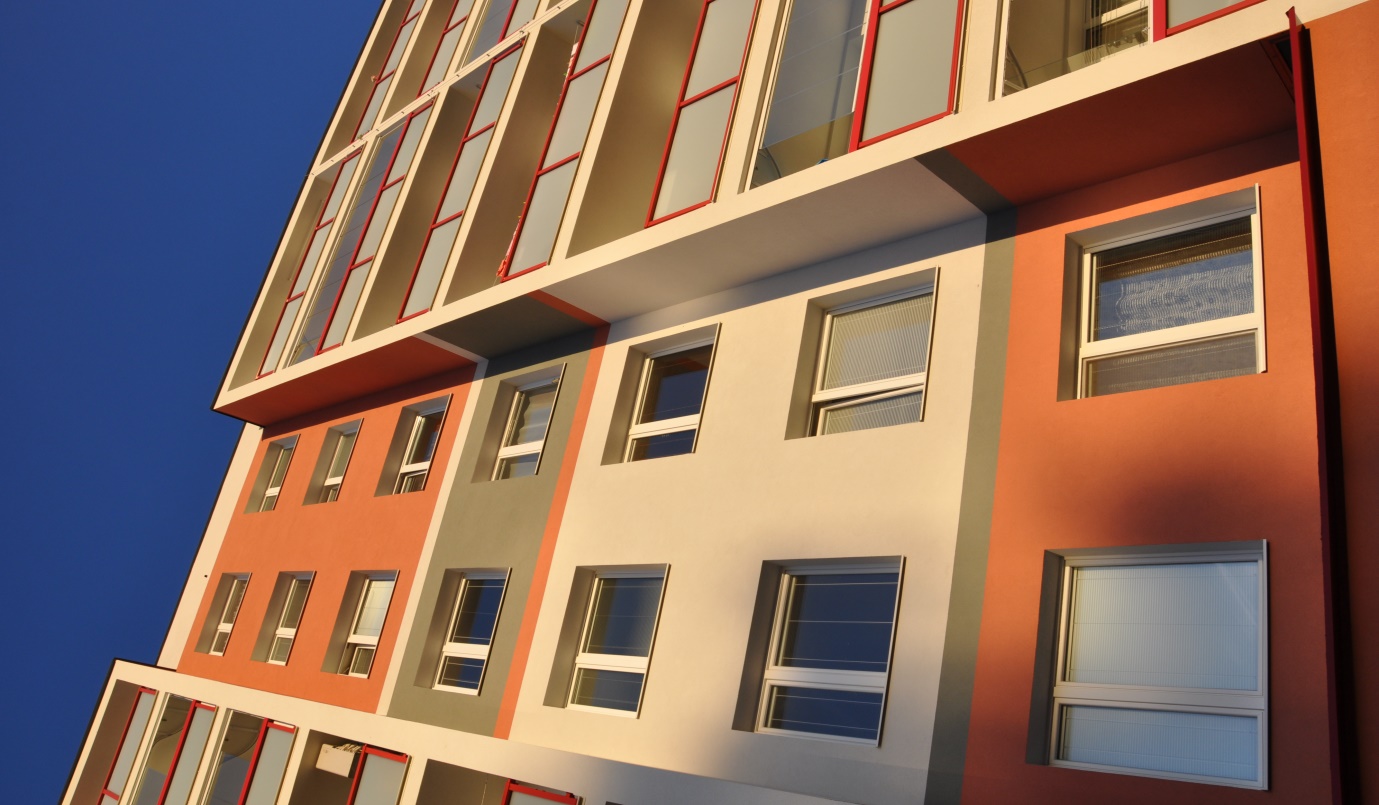 A)   Bankovní úvěr  –  podmínky,  možnosti
Pro právnické osoby , úvěr  až na 35 let ,  úhrady z FO
Bez dalšího zajištění úvěru  (400 - 700 tis. na byt.jedn.)
Výše žádaného úvěru,  měsíční splátka , počet splátek
Úroková sazba v % p.a.  pro první období fixace sazby
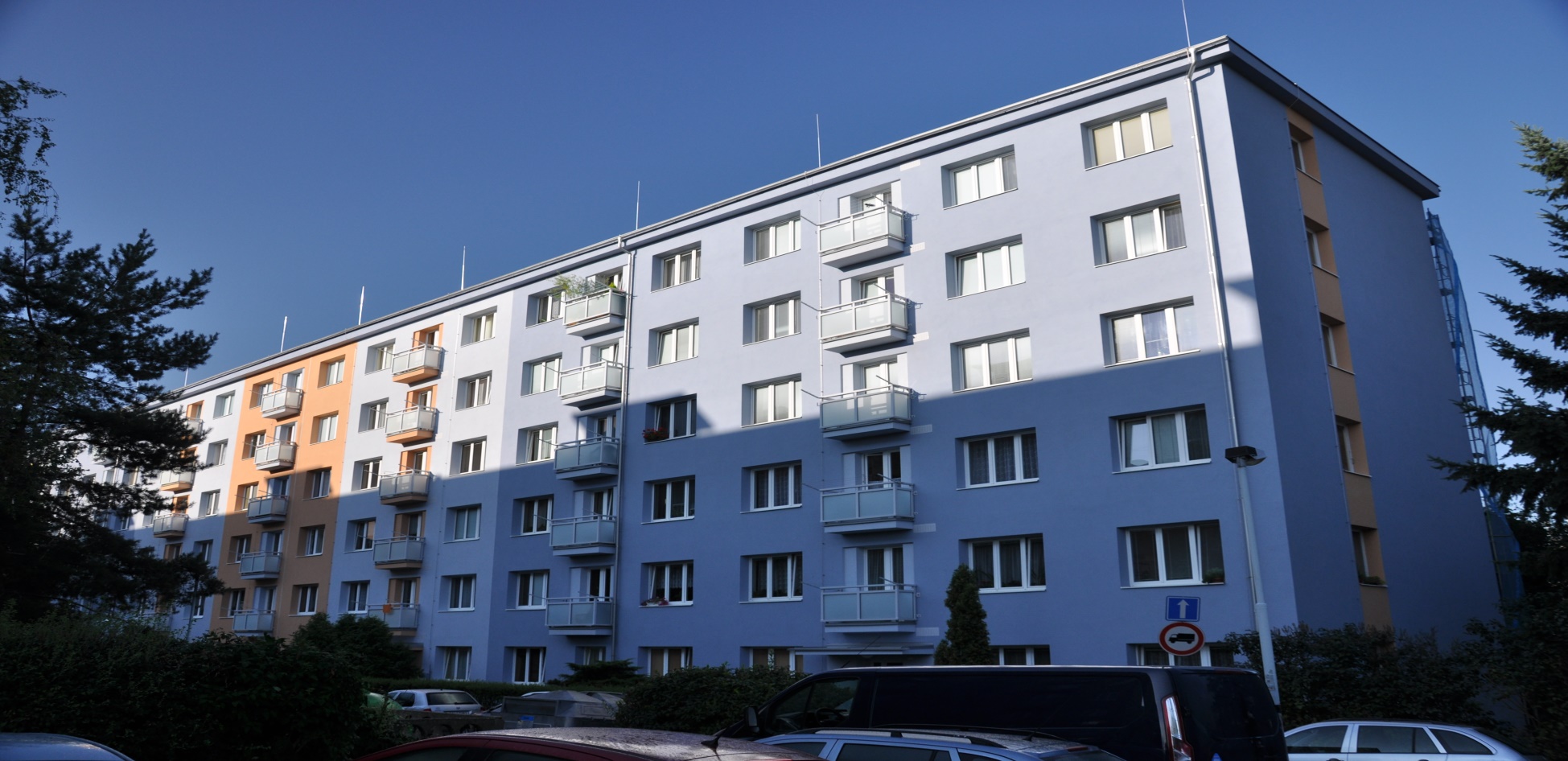 Bankovní úvěr – podmínky, možnosti – Výhled :
Poplatky – zpracování  žádosti, vedení účtu,  vinkulace
Podmínky  pro předčasné splácení úvěru (výroční den,
    splátka z dotace NZÚ,  nelze tzv. přeúvěrování )
Úroky  3,5-4,0% p.a.  3Y fix  ;   3,8 – 4,17% p.a.  10Y fix 
Poplatek za úplné vyrovnání úvěru – banky nezavedou
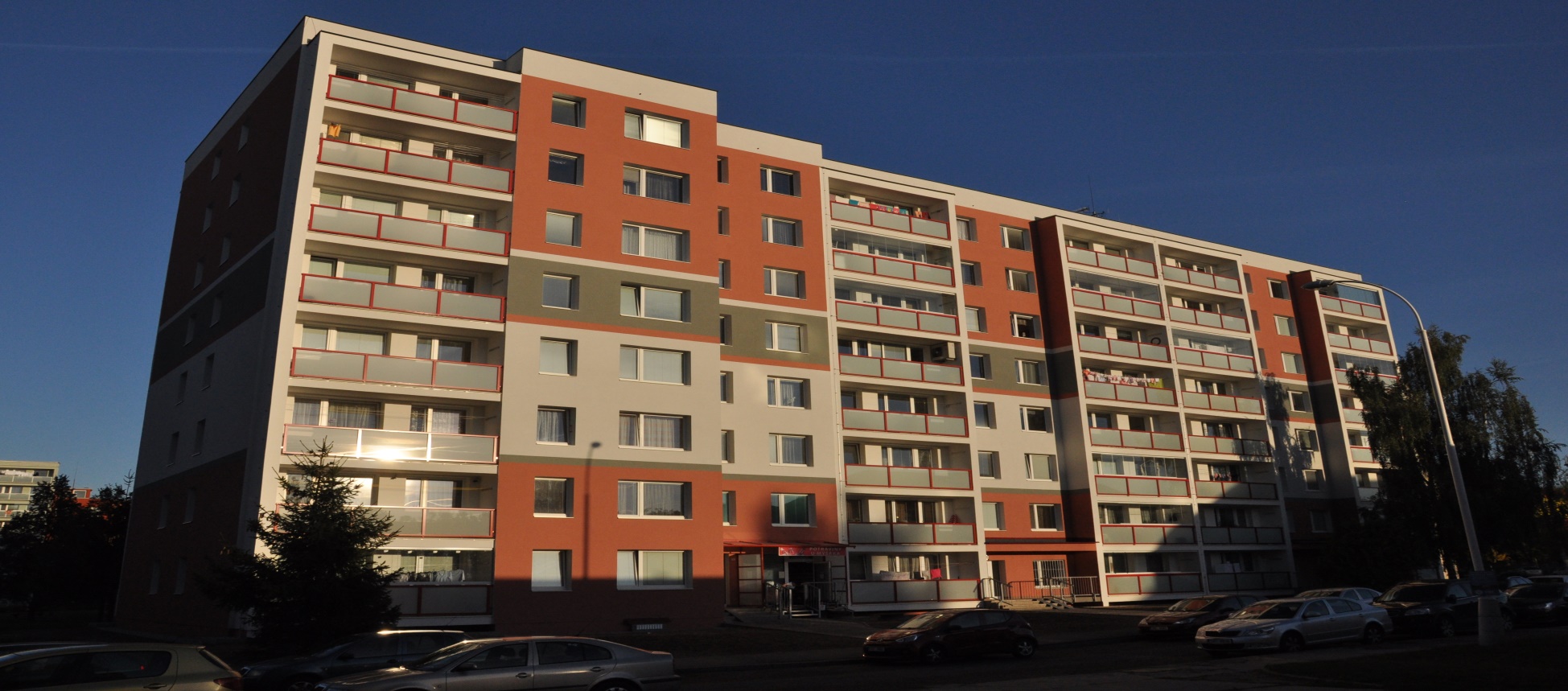 B ) Dotační program – součást finanancování
Pro bytové domy – SFŽP AIS NZÚ HOUSEnerg Modern.fo.
Dotace až 50% z realizačních nákladů, resp. dle sazeb na m2 opatření (  A - střecha, obvodové stěny, výplně, interiéry )
Schválená žádost – výplata jako záloha nebo po dokončení
Bonusy – zejména nízkopříjmové domácnosti a ZTP3
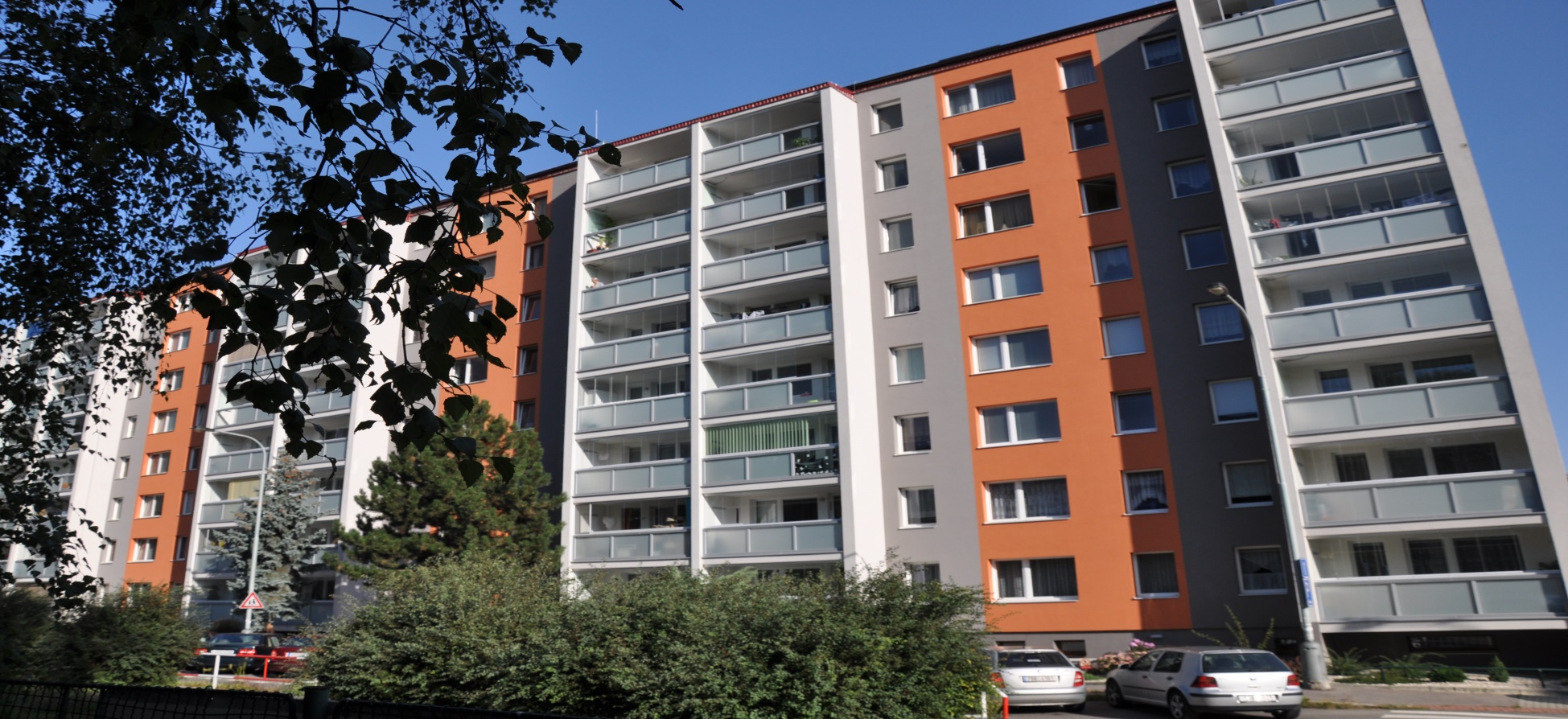 Dokumentace : PENB, EH, PDs podle podmínek programu,  rozšířená dokumentace o výpočty a výkresy  k opatření
Výběrová řízení na dodavatele stavby a  TDS – ČKAIT
Fotodokumentace z realizované stavby pro dokladování v rámci Závěrečné zprávy technického dozora stavebníka
Dvojí kontrola žadatelů bonusu dle kap.4.4.4. Závaz.pokynů
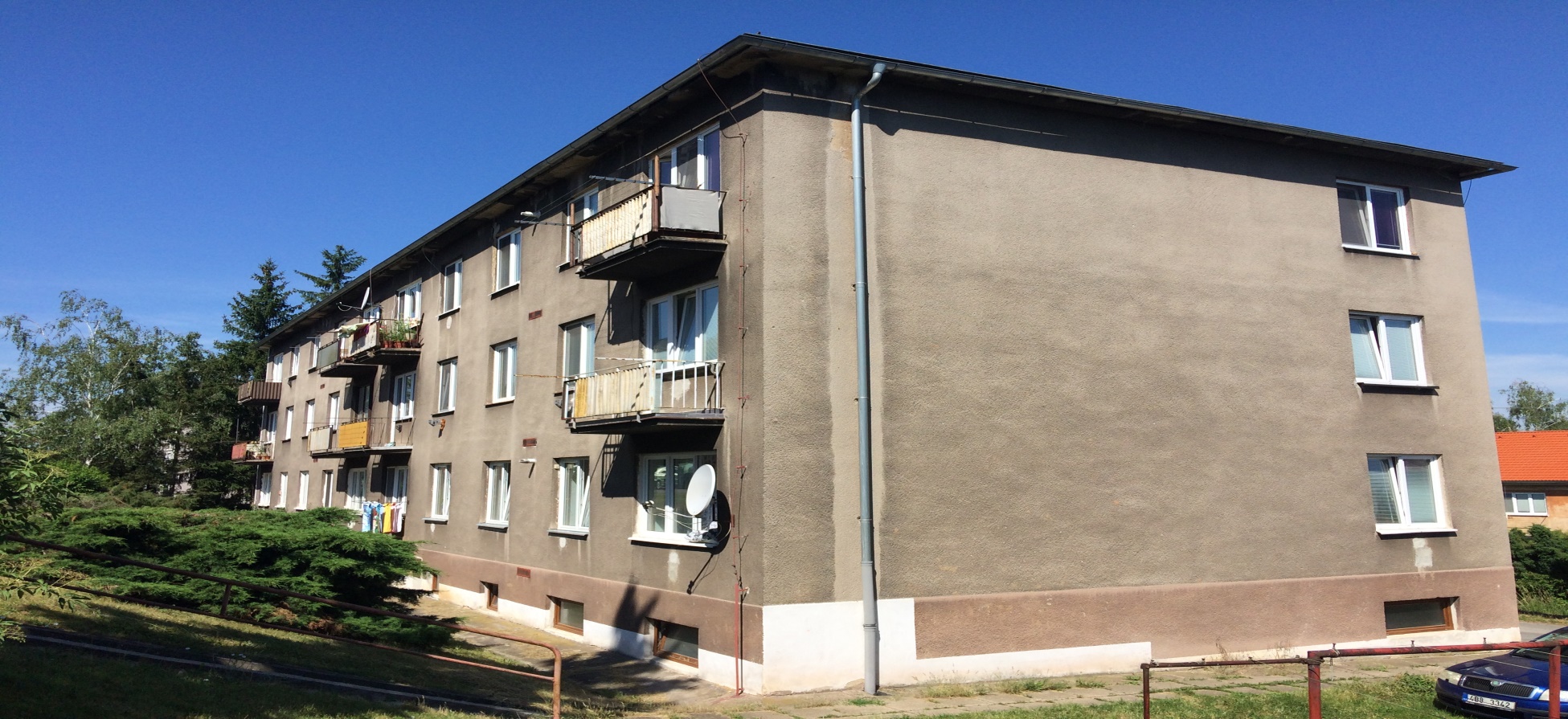 C) Kombinace finančních prostředků NZÚ, FO,ÚVĚR
V praxi uplatněné dva postupy krytí investice fin.prostředky :
Projekt – Žádost NZÚ – Úvěr – FO – VŘ GDS – Schválení
Projekt – VŘ GDS– Schválení GDS,Úvěru,FO, Žádosti NZÚ

Varianta č.2. poskytuje jistotu ve fin.krytí stavby (FO + Úvěr na 100% nákladů, dotace NZÚ jako rezerva – pozor Záloha)
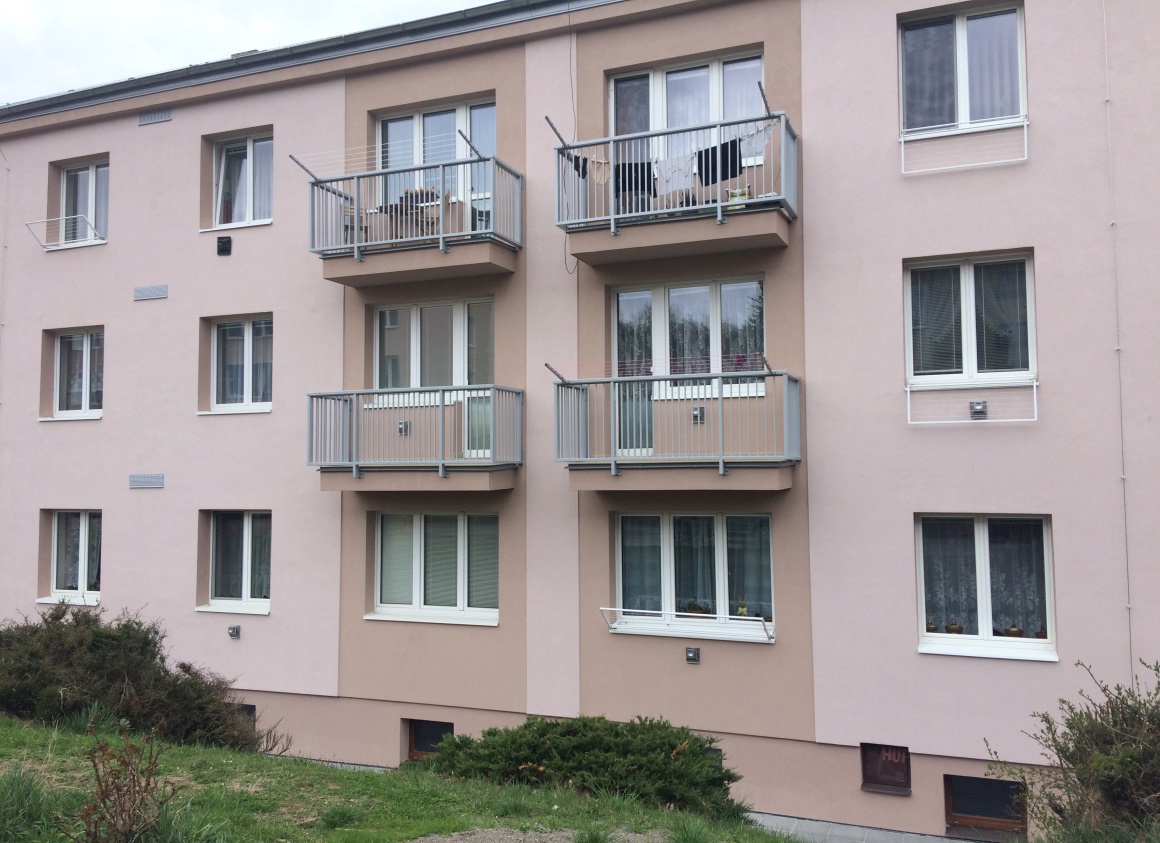 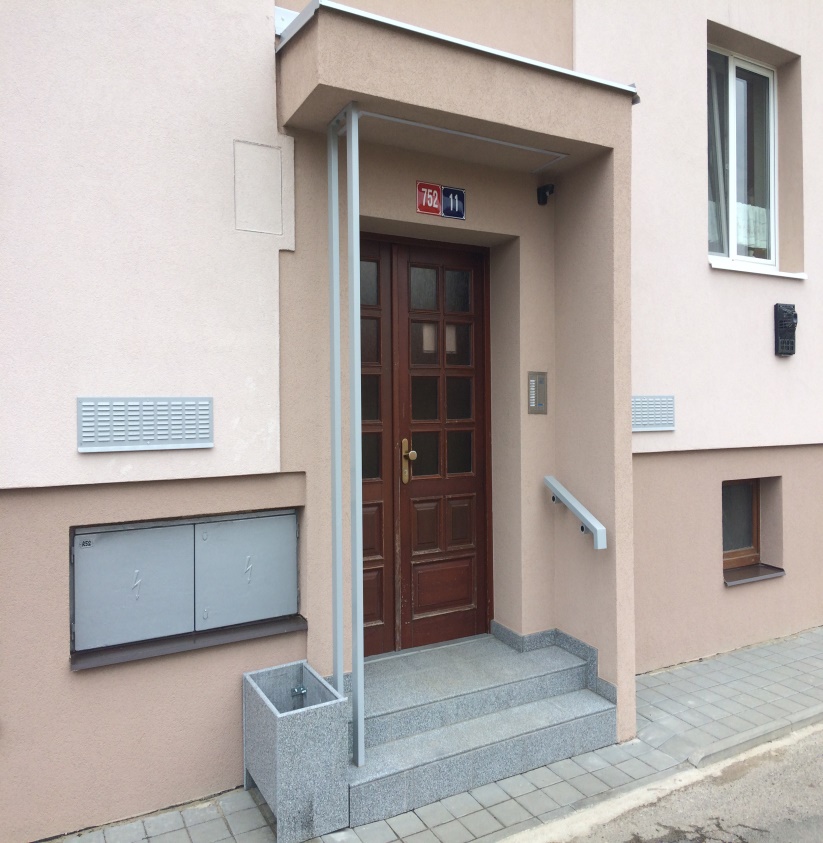 SVJ  V Lázních – Jesenice u Prahy
Kompletní zateplení : střecha, obvodový plášť, lodžie, strop interieru, nové zábradlí, rekonstrukce plynové kotelny,příprava pro kabeláž na FVE ze střechy po štítu fasády. 
Počet Bj :     32               Dokončení realizace : 12.2023
Výše investice :  15,5 mil.Kč  fasáda,   1,6 mil.Kč kotelna
Úvěr  12,5 mil.Kč      Dotace NZÚ :  6,1 mil. Kč
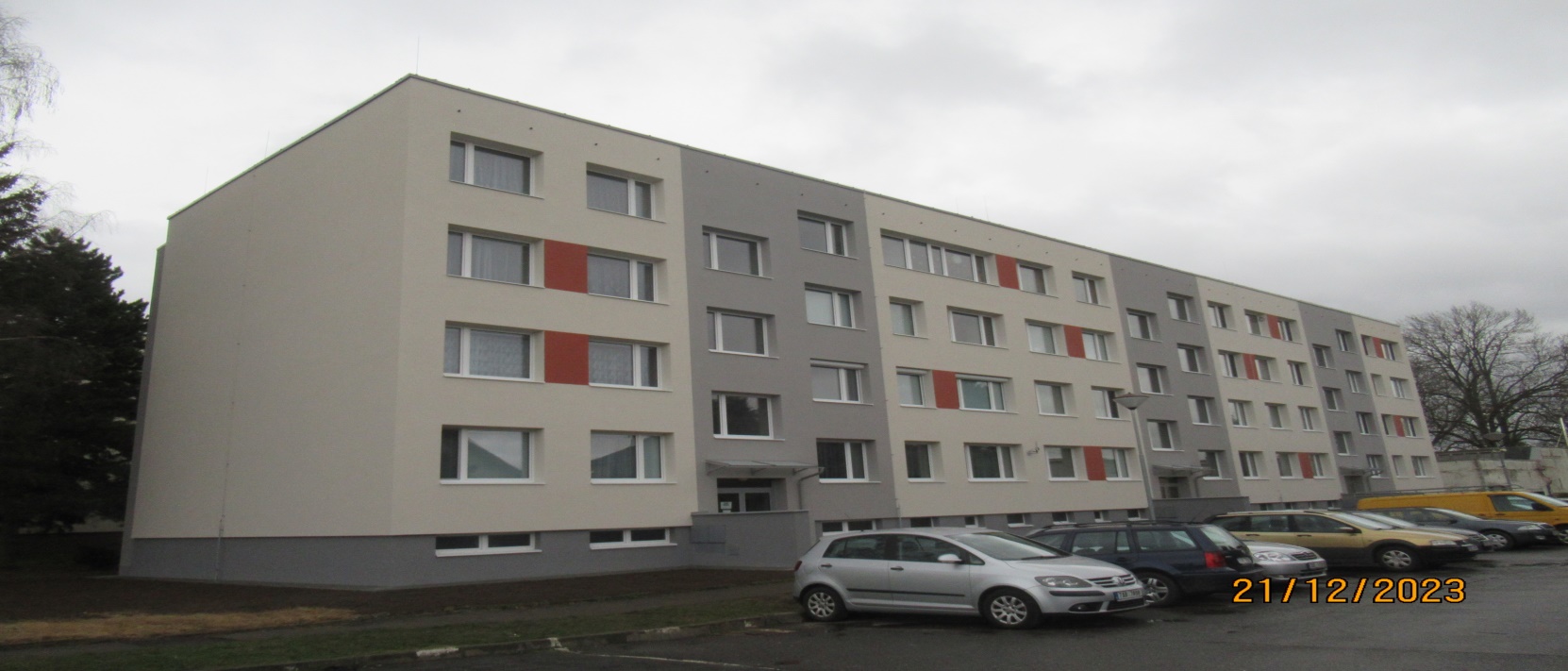 SVJ  Naskové – Praha 5
Zateplení obvodových stěn, podlah balkonů, stropu interieru, zateplení stropů v garážích, nové zábradlí, výměna okenních výplní ve 3 bytech, digitální ovládání zámku dveří, TV soustava externí stínící technika – rolety - jižní stěna domu
Počet BJ :  18    Zahájení stavby 7.2024 dokončení do11.2024
 Výše investice : 9,5 mil.Kč   Úvěr : 8,0 mil.Kč   FO: 1,5 mil.Kč
Výše dotace – záloha: 3,4 mil. Kč   Bonus : 1,2 mil.Kč důchod.
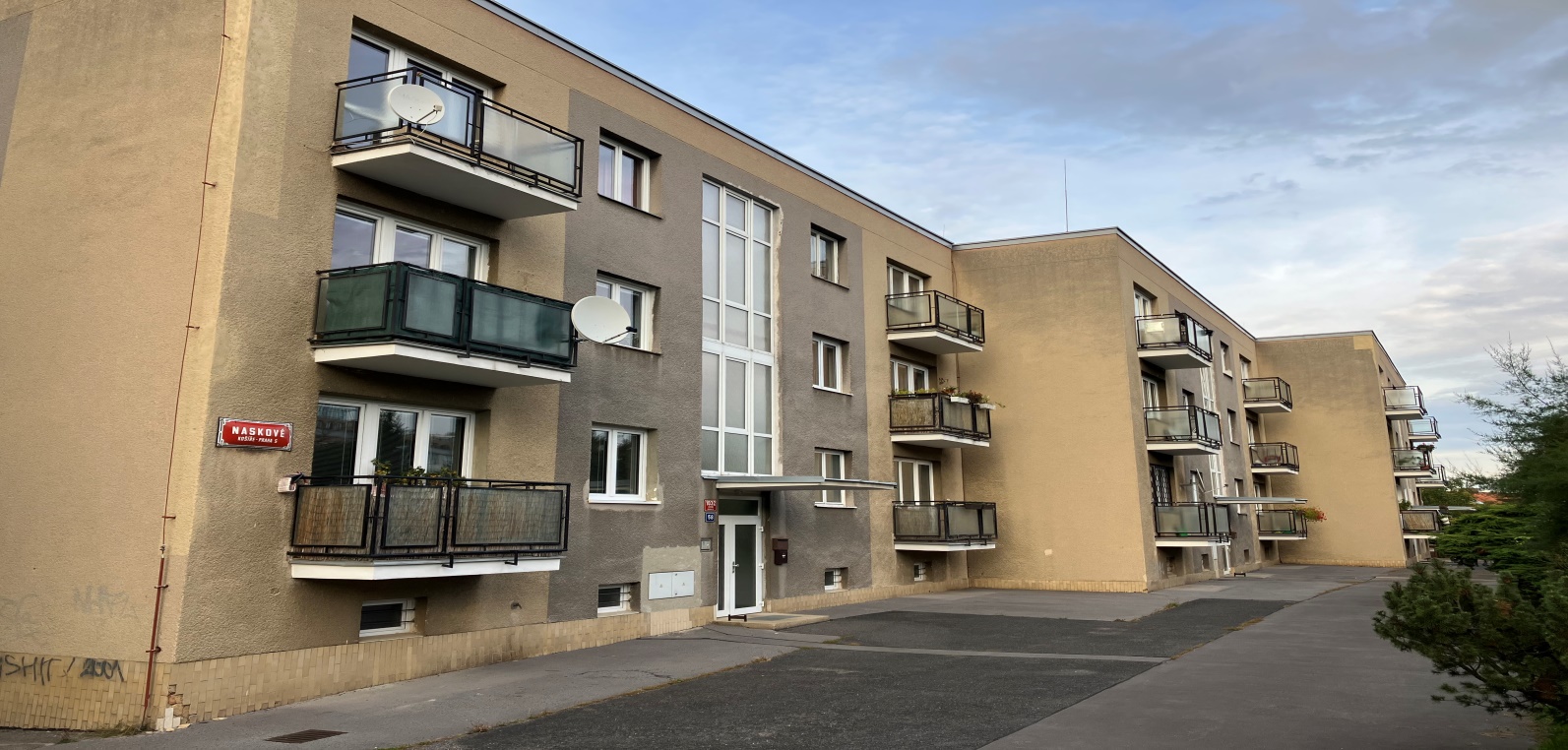 Komplexní  inženýring  stavby
Ing.   Břetislav  Klíma
 telefon :  728  231  767
email :  bretislav.klima@seznam.cz 


Děkuji za pozornost